Соціальна робота з талановитою та обдарованою молоддю
Анісімов Микола
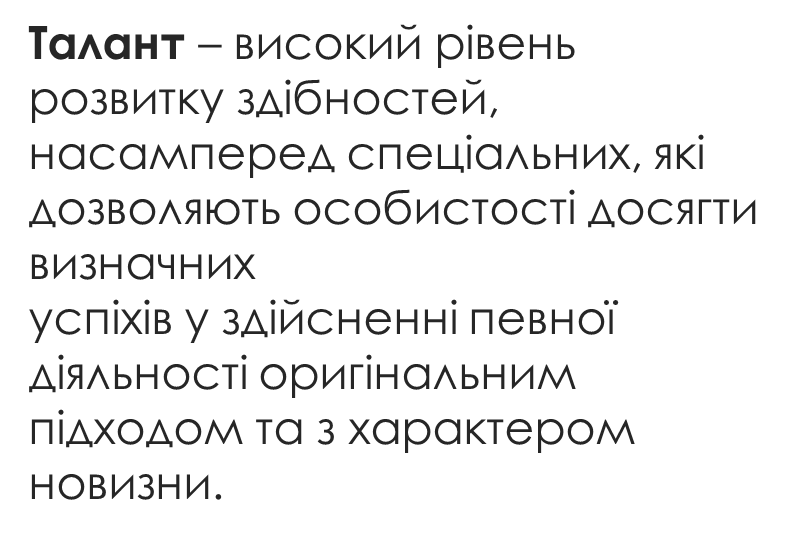 Обдарованість – специфічне поєднання здібностей високого рівня, а також інтересів і потреб особистості, які за сприятливих умов дозволяють потенційно досягти значнихуспіхів у певному виді діяльності (чи діяльностей) порівняно з іншими людьми;
А. Танненбаум виділяє обдарованість за п'ятьма чинниками:
– високий рівень загального інтелекту;
– наявність спеціальних здібностей;
– певні особистіші особливості;
– вплив середовища;
– щасливий випадок.
Виявлення обдарованої молоді – тривалий процес, пов'язаний з аналізом розвитку конкретної особистості. Проблемавиявлення обдарованих дітей має чітко виражений етичний аспект. Ідентифікувати людину як «обдаровану» або як «необдаровану» на даний момент часу – означає штучно втрутитися в її долю,заздалегідь зумовлюючи її суб'єктивні очікування.
Принципи виявлення обдарованоїмолоді (С. Леднєва)
комплексний характер оцінювання різних сторін поведінки і діяльності дитини, що дозволить використовувати різні джерела   інформації і охопити як можна ширший спектр її здібностей;
 тривалість ідентифікації (розгорнуте  в часі спостереження за поведінкою обдарованої особистості в різних ситуаціях);
аналіз її поведінки в тих сферах діяльності, які в максимальній мірі відповідають її схильностям і інтересам;
використання тренінгових методів, у рамках яких можна організовувати певні розвиваючі впливи, знімати типові психологічні «перешкоди» і т. ін.;
підключення до оцінки обдарованості експертів.
Підготовка соціального педагога, повинна містити в собі:
уявлення про те, що таке обдарованість і особливості розвитку обдарованих дітей; розуміння того, що таке розвиваюча освіта, у чому її відмінність від традиційних форм навчання й виховання;
знання психологічних закономірностей і особливостей вікового й особистісного розвитку дітей;
знання про те, що таке загальноосвітнє середовище, його різновиди   (сімейне,   молодшошкільне,   середньошкільне,   старшошкільне, позашкільне, додаткове й стихійне), хто є його суб'єктами, які теми освітнього середовища (догматична, творча та ін.), типи взаємодії між суб'єктами (авторитарний, демократичний, гуманістичний та ін.);
знання методів психологічного й дидактичного проектування навчального процесу;
уміння реалізувати різноманітні способи педагогічної взаємодії між різними суб'єктами освітнього середовища (з учнями наодинці й у групі, з батьками, колегами-вчителями, зі своїм керівництвом);
уміння стати в рефлексивну (самоусвідомлюючу) позицію по відношенню до того, що вчити, як учити, навіщо вчити.
Функції  соціального педагога, що працює з обдарованими людьми:
виявлення, навчання й розвиток обдарованої;
психолого-педагогічний супровід і підтримка авторських й інноваційних навчальних програм освітніх технологій, що застосовуються в роботі з обдарованими людьми; участь у проектуванні й реалізації освітнього середовища, яке сприяє розкриттю творчих здібностей;
вивчення вікових та індивідуальних особливостей обдарованої особистості;
робота з сім'єю, з проблеми навчання й розвитку обдарованої молоді;
використання позааудиторного освітнього середовища для навчання й розвитку обдарованих людей;
проведення діагностики (розкриття причин появи тих або інших соціальних або психологічних "перепон" розвитку обдарованої особистості) ;
-	прогнозування (передбачення можливих наслідків розвитку);
-	розробка педагогічних рекомендацій, які сприяють оптимальному навчанню й розвитку обдарованої людини.
Соціальний педагог повинен:
У вивченні питання соціальної роботи з обдарованими дітьми варто звернути увагу на соціальні особливості обдарованих дітей
Для виявлення обдарованості молодої людини найбільш широко застосовуються стандартизовані методи виміру інтелекту, серед яких перевага віддається тим, що дозволяють визначати рівень когнітивного й мовного розвитку людини
шкала інтелекту Стенфорд-Біне; 
векслерівська шкала інтелекту для дошкільників і молодших школярів; 
тест Слоссона для виміру інтелекту дітей і дорослих; 
рисунковий текст на інтелект
Підходи соціального захисту обдарованої молоді
охоронно-захисний, зміст якою становлять дії держави по відношенню до обдарованої дитини; 
соціально-педагогічний, спрямований на створення умов культивування обдарованості спеціально підготовленими людьми: соціальними працівниками, соціальними педагогами і соціальними психологами; 
соціально-психологічний, що пов’язаний із розробкою форм і методів психологічної підтримки обдарованої особистості з соціально-позитивістською спрямованістю; 
соціально-інтегративний, що передбачає диференціацію та індивідуалізацію форм організації навчання, обґрунтування різнорівневих програм, спрямованих на активізацію пізнавально-творчих потенційних здібностей обдарованої молодої людини.
Технології соціальної роботи з обдарованою молоддю
Обдарована молодь, як будь-які інші соціальні групи людей, потребує соціального захисту. Соціальний захист щодо цієї групи здійснюється з боку держави, соціальними працівниками, соціальними педагогами і соціальними психологами.